Adaptive Witness Encryption
and Asymmetric Password-based Cryptography
Mihir Bellare
UC San Diego
Viet Tung Hoang
University of Maryland
Georgetown University
PKC 2015
March 31, 2015
Password-based encryption
Protect clients’ passwords if server gets compromised
Using passwords for protecting privacy  is ubiquitous.
Hashed password
Password
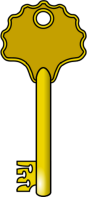 Hash
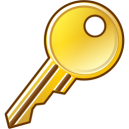 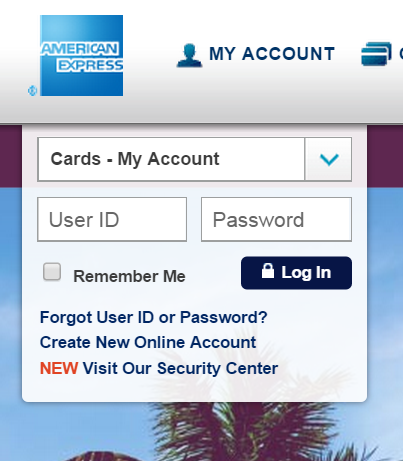 Client
Server
Random salt
Symmetric Enc
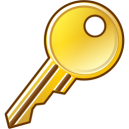 When server gets compromised
Most prior works focus on protecting weak passwords  against dictionary attacks
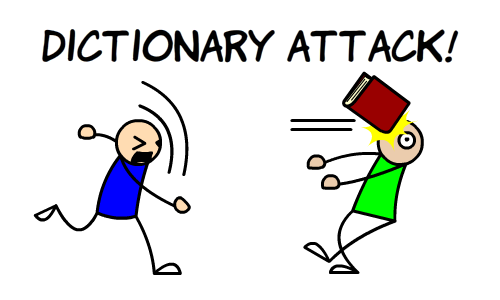 memory-hard functions [P09] 
honey encryption [JR14]
Does it mean that strong passwords have no security issue?
Privacy of past communication is lost,  as getting the hashed passwords is enough to decrypt prior ciphertexts
Today
Past communication remains secure even if the hashed passwords are leaked
- Formalize Asymmetric Password-based Encryption (APBE)
Invasive APBE
Non-invasive APBE
- Prescribe a new password hash
Use an existing password hash 
 Preserve legacy hashed passwords
- Simple and practical
- Built from witness encryption [GGSW13]
New security definition needed
Notion in [GGSW13] isn’t enough for their own applications
Their subsequent fixes affect achievability or usability
APBE, informal view
Hashed password
Can be relaxed to model 
Google’s End-To-End
Password
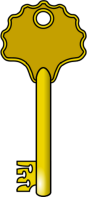 Hash
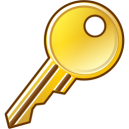 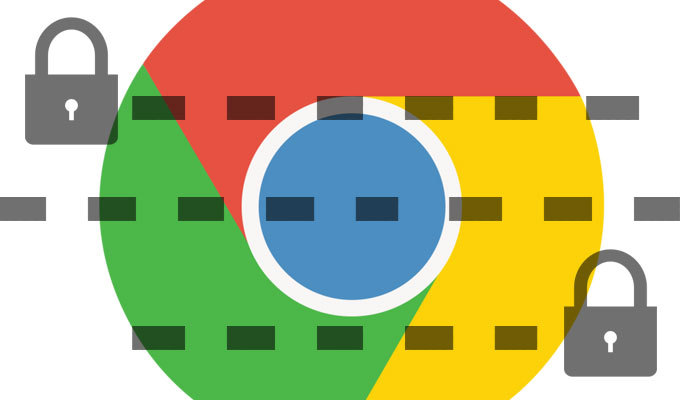 Client
Server
Random salt
PKE
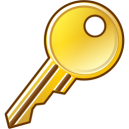 Hashed password is public key
Secret key can be derived from password & salt
Past communication remains secure even if the hashed passwords are leaked
Formalizing APBE
deterministic
APBE scheme F = (F.Ph, F.Enc, F.Dec)
1k, pw
F.Ph
hpw
salt
c
1k, m, hpw
F.Enc
$
1k, c, pw
F.Dec
m

salt
salt
Correctness: F.Dec(1k, F.Enc(1k, m, F.Ph(1k, pw, salt), salt) = m
Security of APBE
Vector of arbitrarily correlated passwords
pw
Match input length of F.Ph
A1
Each individual password must be unpredictable
A vector sa of random salts is generated, with |sa| = |pw|
b    {0, 1}
$
1k, pw[i]
hpw[i]
F.Ph
(m0, m1, i)
LR(., ., .)
sa[i]
A2
Advapbe (k) =
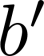 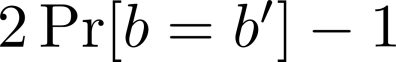 F, A
F.Enc(1k, mb, hpw[i], sa[i])
(A1, A2)
Achieving invasive APBE efficiently: Scheme APBE1
Can achieve APBE efficiently if we have the choice of  F.Ph
Use a keyed hash function H and a PKE P = (Gen, Enc, Dec)
Public key
Secret key
coins
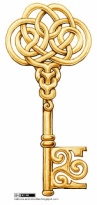 1k, pw
H
Gen
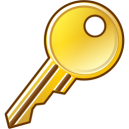 salt: used as hash key
hpw
Correlated passwords should give seemingly unrelated coins
Solution:  Related-Input Pseudorandomness (RIP)
 An implicit assumption on existing password-hashing functions
[GOR11]
Achieving invasive APBE efficiently: Scheme APBE1
The RIP notion
1k, sa, hpw
pw
Vector of 
unpredictable 
passwords
b    {0, 1}
A1
A2
$
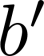 1k, pw[i]
sa[i], hpw[i] are randomly generated
H
hpw[i]
sa[i]: random hash key
b = 1
b = 0
Theorem: If H is RIP-secure and P is IND-CPA-secure then APBE1 is a secure APBE scheme
Achieving non-invasive APBE
-Problem: In many systems, it’s not possible to change the current hash, because of legacy hashed passwords
-Goal: Non-invasive APBE  Must use existing hashed passwords as public keys
F.Ph is a given password-hashing function H
Can make assumption on security of H   but can’t prescribe H’s design
The tool: Witness encryption
[GGSW13]
- WE = (WE.Enc, WE.Dec) associated with an NP language L
c  WE.Enc(1k, x, m)
x  WE.Dec(1k, w, c)
$
Witness w  for membership of x in L
Use a string x  as public key
- Security (informal): WE provides good privacy protection of messages if one uses x  L as public key
Nothing is said about using x  L   as public key
Achieving non-invasive APBE from WE: Scheme APBE2
Need: Witness encryption  with adaptive security (AS)
New security definition
Also needed for applications of [GGSW13]
AS security
AS can be realized directly from iO [GGH+13]
(x, m0, m1,state)
b    {0, 1}
$
A
c   WE.Enc(1k, x, mb)
$
(c, state)
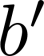 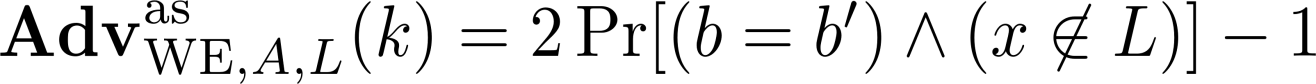 Achieving non-invasive APBE from WE: Scheme APBE2
The language L for WE: L = {(1k, salt, H(1k, salt, pw))} is in NP
c
m, (1k , salt, hpw)
WE.Enc
$
c, (1k, salt, pw)
WE.Dec
m
Theorem: If H is RIP-secure, WE is AS-secure, and 2H.il – H.ol  is negligible then APBE2 is a secure APBE scheme
Security of WE speaks nothing about using x  L for encrypting 
 some property of L needed
Problem: Can’t cover cases like H = iterated SHA-1 (H.ol = 160 bits) 
with 24-character passwords (H.il = 156 bits)
Can circumvent if use an extractable WE [GKP+13]
When use x  L for encrypting,  if A breaks the scheme  extract a witness of x
Why new security definition for WE?
Soundness security [GGSW13]: For every PT A, every x  L, every equal-length m0 and m1, there is a negligible           such that for every k
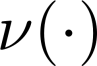 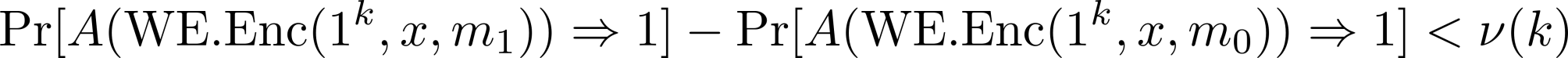 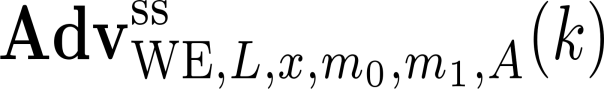 Fix  x and grow k to make advantage small
Problem: In applications, typically,  each x corresponds to a fixed k
                    For example, in the PKE of [GGSW13] use x of length 2k
SS isn’t enough for applications
transform
WEf
WE
Behaves like WE, but leaks the message if |x|  f(k)
SS-secure
Theorem: WEf   is still SS-secure, if f is non-decreasing, PT-computable, 
and f(t)    when t 
Intuition: For a fixed x, if k is sufficiently large then f(k) > |x|
For a counter-example for the PKE of [GGSW13], use f(k) = 2k
SS versus AS
For L  NP
AS[L]
SS[L]
If {0, 1}* \ L is infinite
Counter-example that SS doesn’t imply AS:
transform
Behaves like WE, but leaks the message if |x|  f(k)
WEf
WE
SS-secure
Want: AS-insecure
- To preserve SS security of  WEf  : f is non-decreasing, PT-computable, 
and f(t)    when t 
- To break AS security:  Want to efficiently find x L with |x| = f(k) (if exists)
Range of f is N
 There are infinitely many values of k such that {0, 1} f(k) \L ≠
SS versus AS
transform
WEf
WE
- To preserve SS security of  WEf  : f is non-decreasing, PT-computable, 
and f(t)    when t 
To break AS security:  Want to efficiently find x L with |x| = f(k) (if exists)
                                                Range of f needs to be N
Idea: Exploit the fact that L  NP  EXP
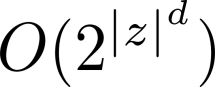 There is constant d such that we check if z  L  in  time
Solution: Use
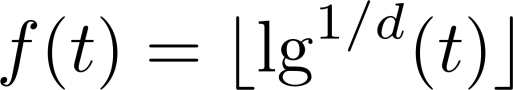 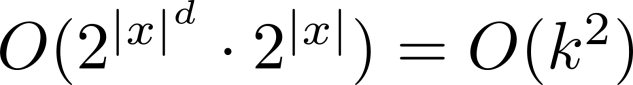 Can find x such that  |x| = f(k) and x L  (if exists) in time
Fixing SS is not as easy as it seems
It’s not just “a problem of order of quantifiers”
SS2 Notion [GGSW13a, KNY14]: There is a negligible           such that for every PT A,  every  x  L, every equal-length m0 and m1, and every k
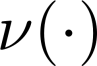 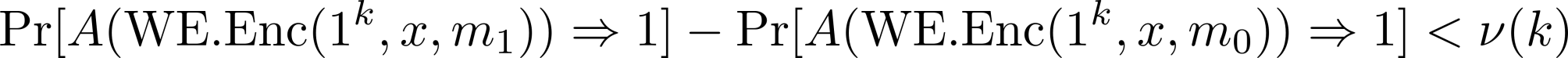 Achievability problem: It’s impossible to achieve SS2
Reason (informal):  WE can’t have statistical security [GGSW13] 
 Advantage bound          can’t be independent of adversary
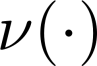 Fixing SS is not as easy as it seems
SS3 Notion [GGSW13b, GLW14]: For every PT A, there is a negligible           such that for every  x  L, every equal-length m0 and m1, and every k
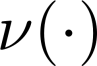 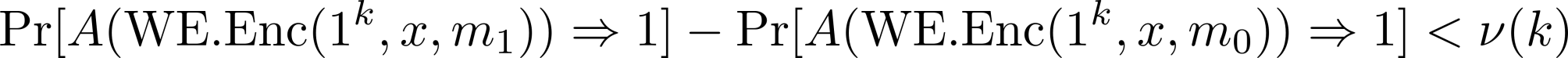 Usability problem: When use WE for a PKE, can encrypt bit-by-bit only
Reason: IND-CPA adversary A can choose its m0 and m1, but WE adversary B doesn’t have that choice  Reduction doesn’t work
Fix: Consider a non-uniform B 
         B can run A with the best coins, which are given to B as advice
         AS is more convenient to use and less error-prone
Conclusion
Usability
AS improves the clarity and usability of WE
(Invasive) APBE should be employed instead of standard password-based encryption whenever possible
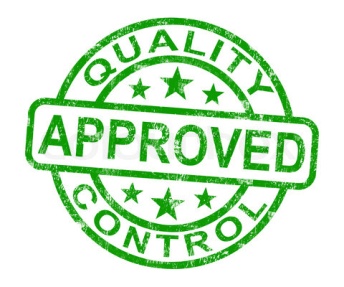